Fédération Départementale de Pêche et de Protection du Milieu Aquatique du Doubs
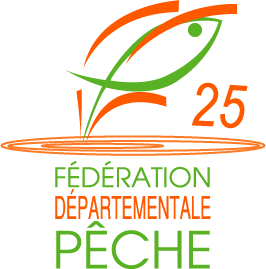 Présentation réalisée par 
L’ AAPPMA de Colombier-Fontaine
Aujourd’hui
 nous allons étudier
2
LE CYCLE DE L’EAU   ET LA POLLUTION
Pourquoi avoir une bonne qualité de l’eau
Pour obtenir :
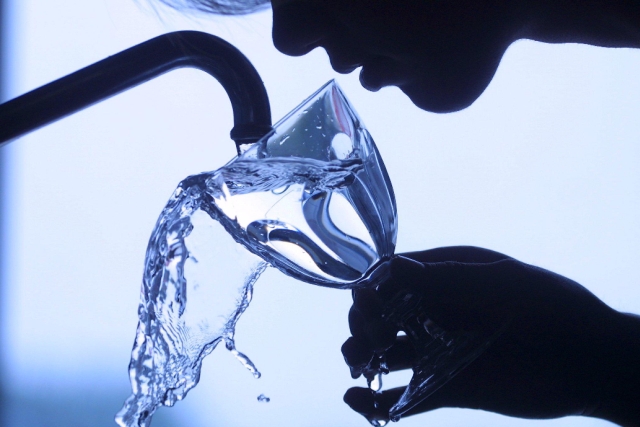 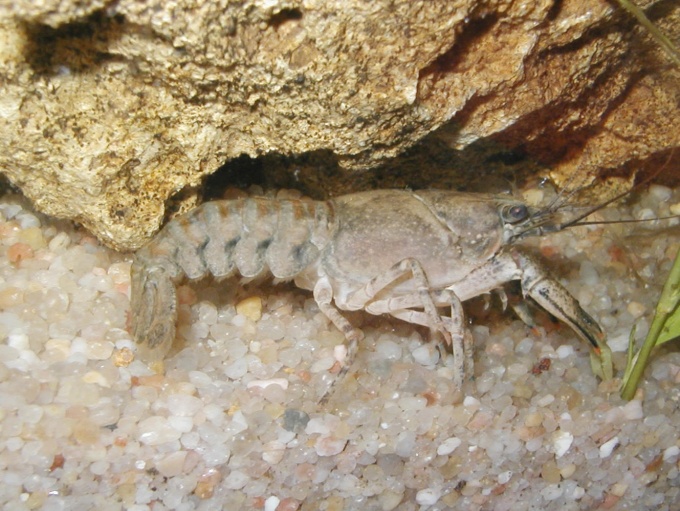 Espèces remarquables dans nos rivières
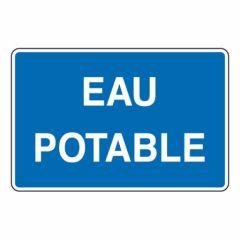 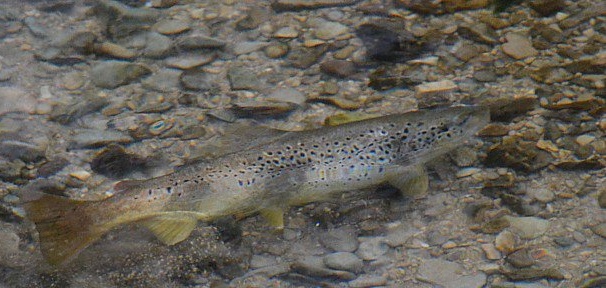 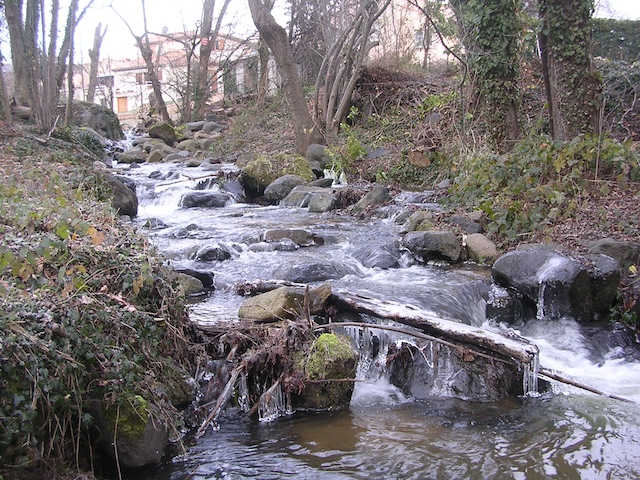 Rivière de qualité
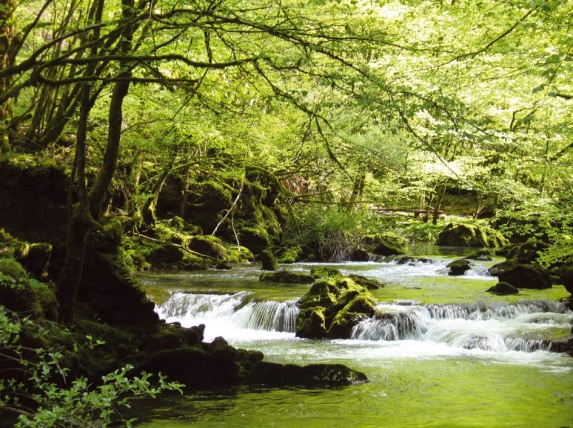 4
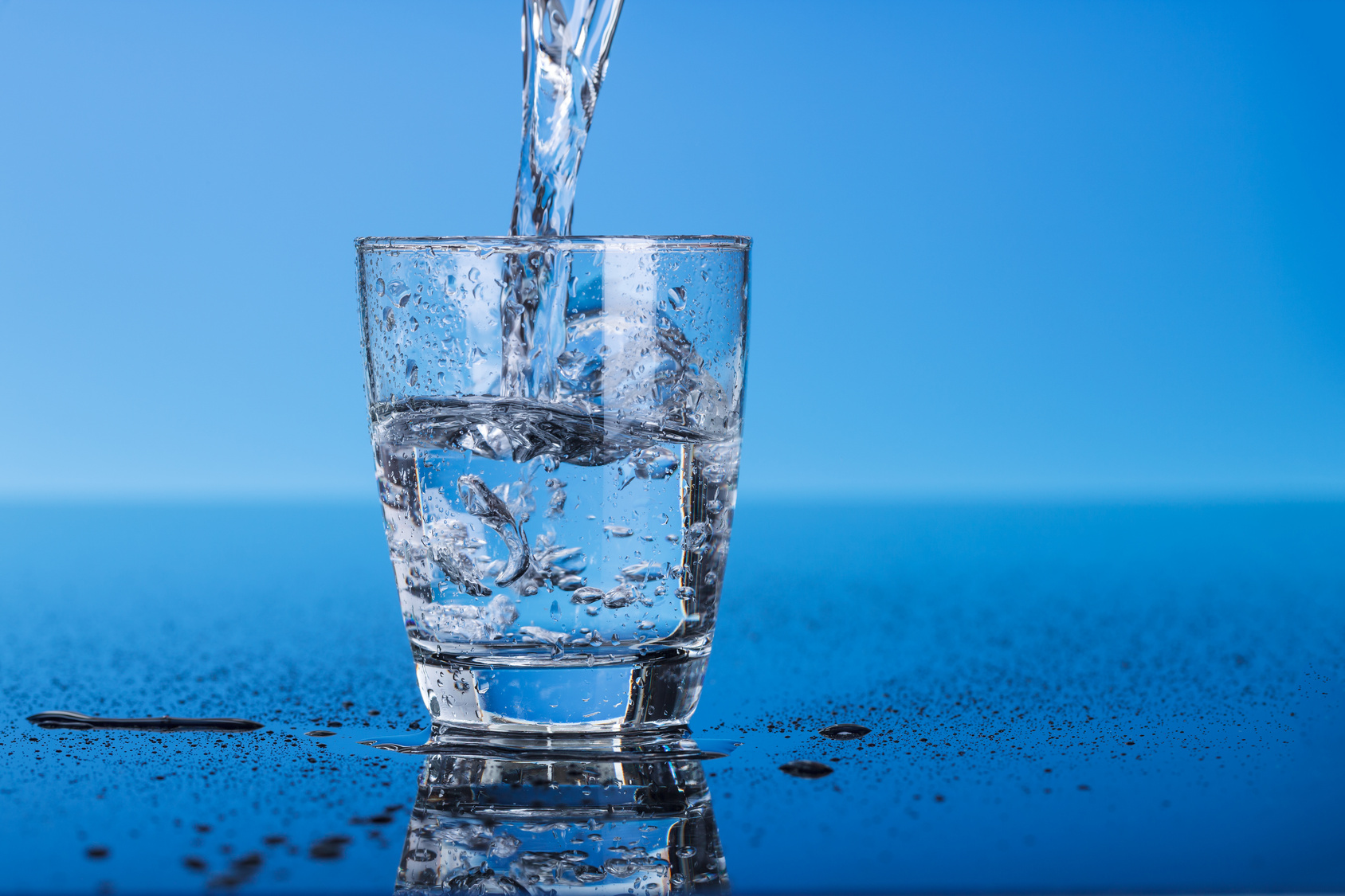 Chaque goutte compte

Un homme peut résister sans manger pendant prés de 40 jours. Mais, s'il ne boit pas, il meurt au bout de 3 jours.
En fait, aucun être vivant, qu'il soit animal ou végétal, ne peut vivre sans eau.
Une plante privée d'eau dépérit lentement et meurt aussi au bout de quelques jours.
5
PETITE REVISIONSUR  LES 3 CYCLES DE L’EAU
6
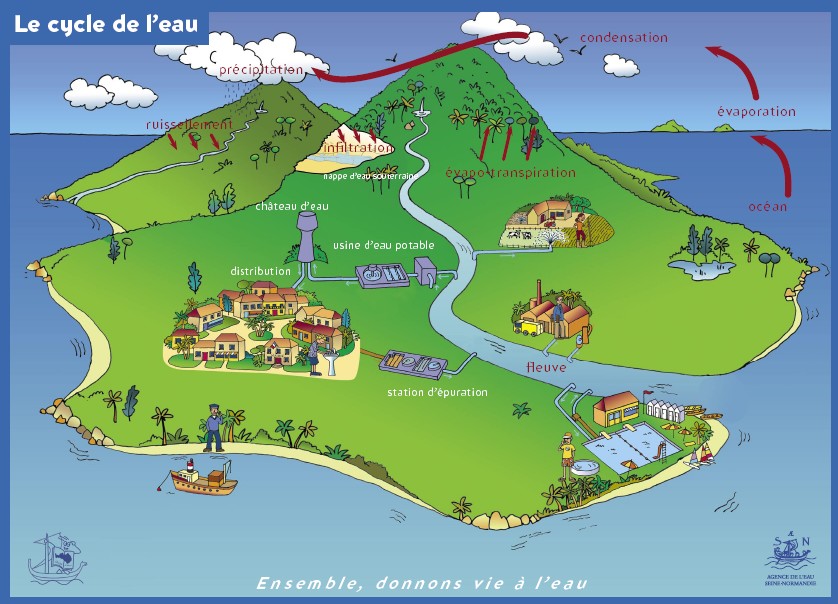 Les 3 cycles de l’eau
CYCLE DE L’EAU NATURELLE
CYCLE DE L’EAU NATURELLE
CYCLE DE L’EAU POTABLE
CYCLE DES EAUX USEES
7
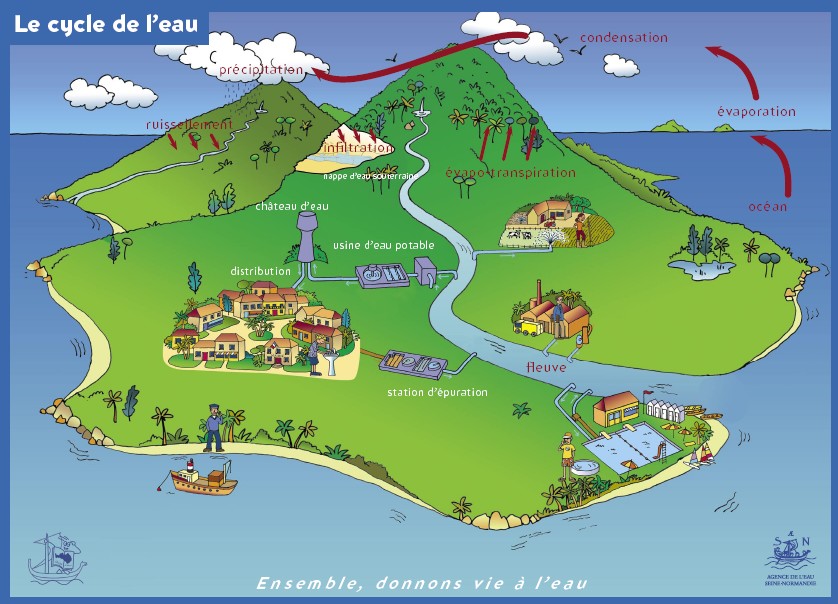 TOUT D’ABORD
CYCLE DE L’EAU NATURELLE
PETIT RAPPEL
8
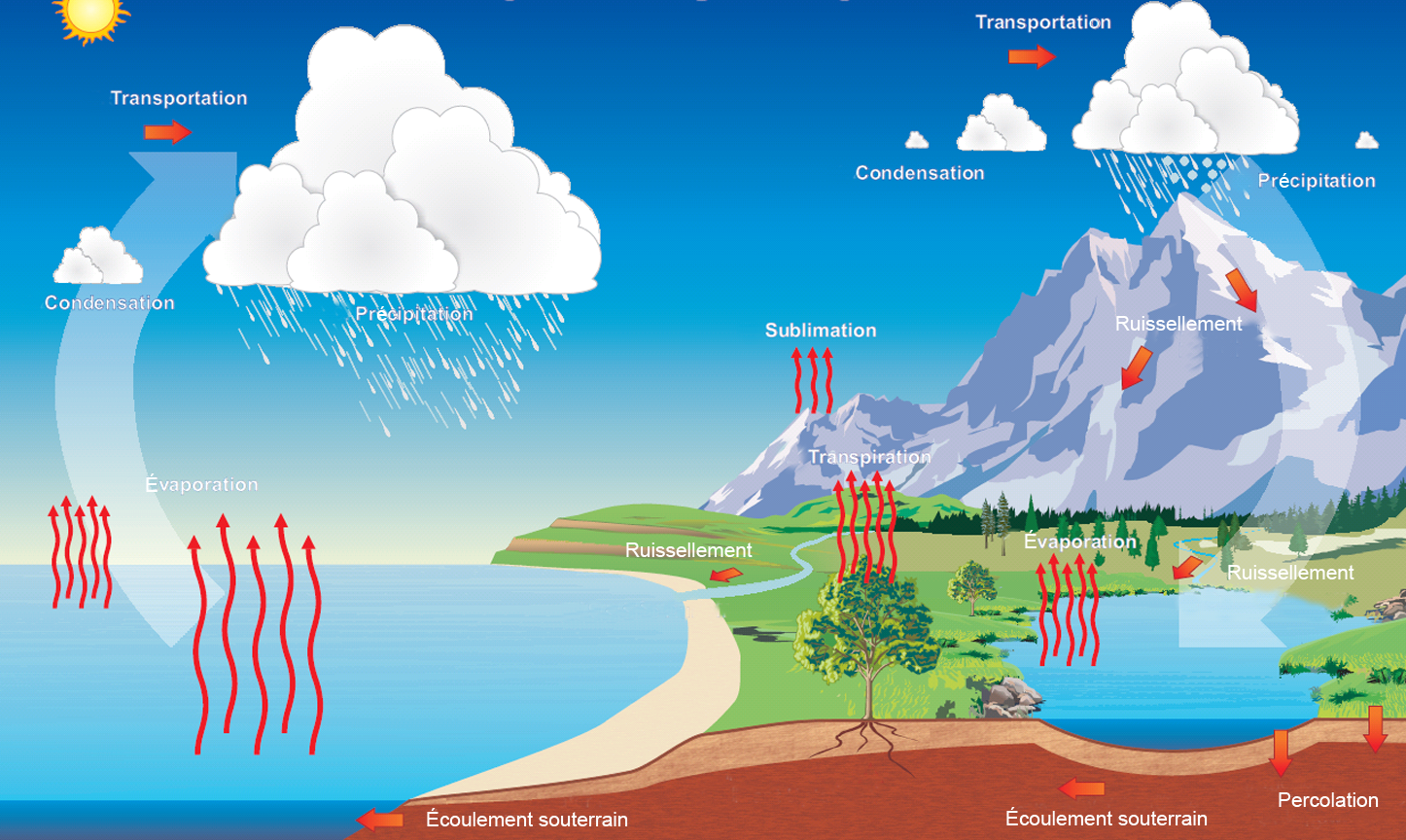 Le cycle de l’eau naturelle
Précipitation
Condensation
Passage de l’état solide à l’état gazeux
Ruissellement
Évaporation
Infiltration
Schéma du cycle de l’eau.   				 (Source : US National Weather Service)
L’EAU POTABLE
PARTONS SUR LA PISTE DE L’EAU
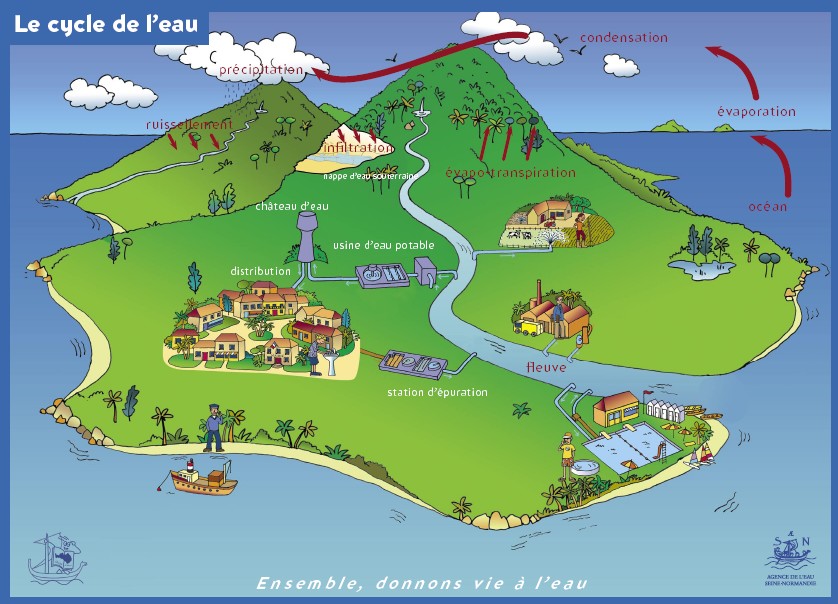 CYCLE DE L’EAU POTABLE
11
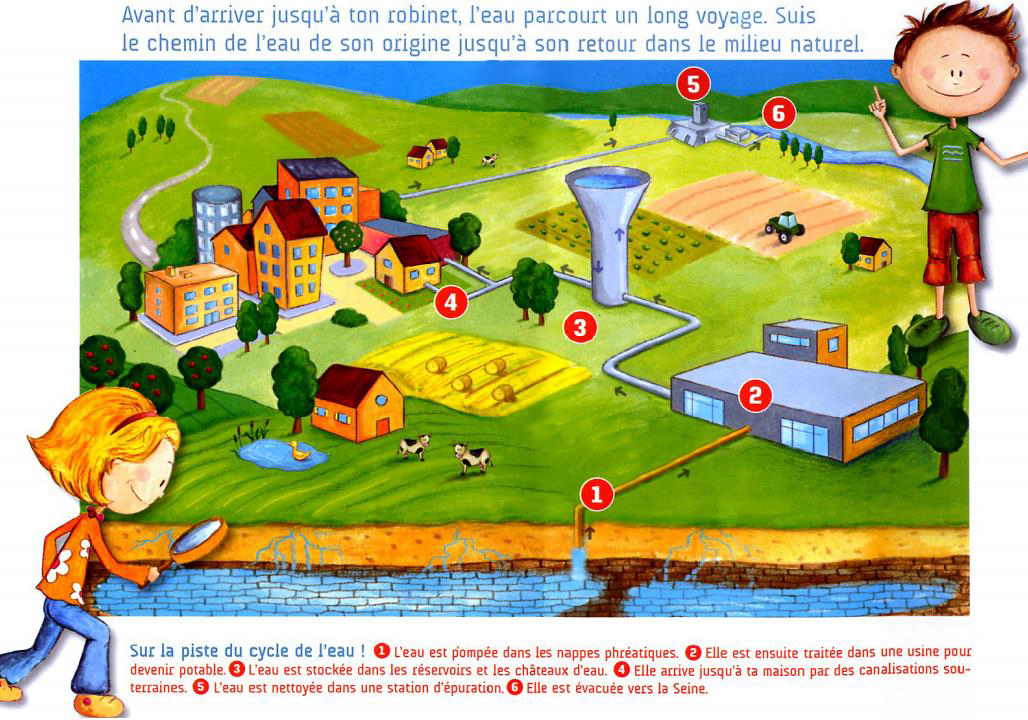 12
vers la rivière
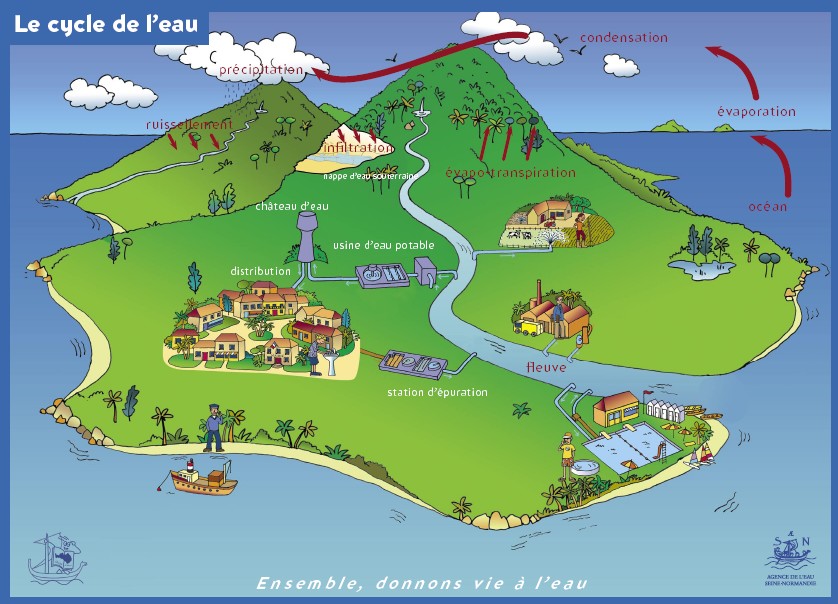 CYCLE DES EAUX USEES
13
Voyons si vous avez bien retenu la leçon
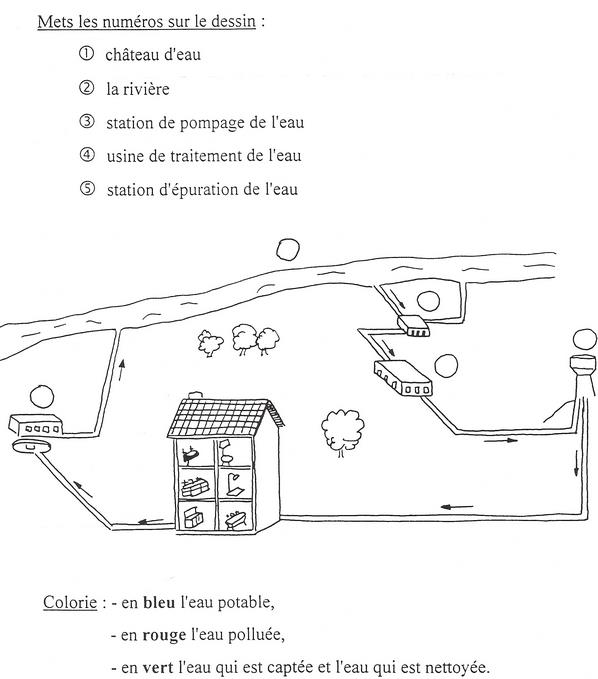 Amont
2
Aval
3
1
4
5
15
UN PETIT QUIZ !!!
16
1) Combien il y a t-il d’eau douce sur terre ?
1) Combien il y a t-il d’eau douce sur terre ?
a) 50%          b) 10%              c) 3%
Réponse :        c)  3 %
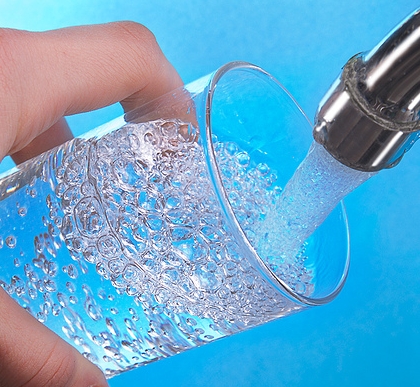 17
4) D’ou vient l’eau qui coule de mon robinet ?
Des lacs et rivières 
Des nappes souterraines
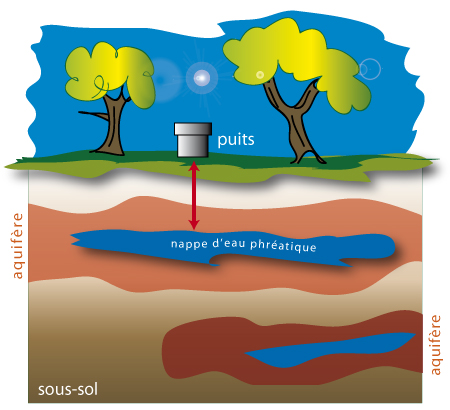 Réponse : b) 
Nappes souterraines
18
2) Combien d’eau notre corps  évacue  chaque jours ?
a) 0,7 litre       b) 1,5 litres     c) 2,5 litres
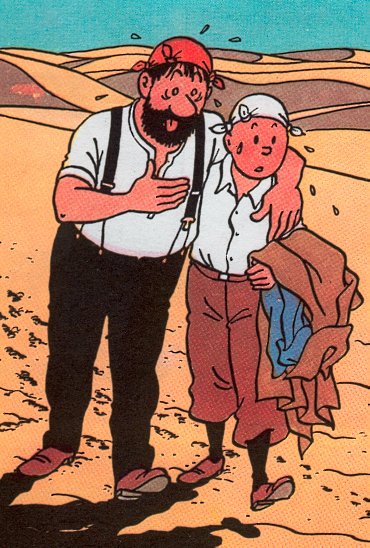 Réponse : 
c)   2,5 litres / jour
19
3) Il y a t-il une différence entre l’eau du robinet et l’eau en bouteilles ?
Oui une grande  
b)   Oui surtout le prix 
c)    Non il n’y en a pas
L’emballage représente 40% du prix de votre bouteille d’eau!
Réponse :  b) surtout le prix
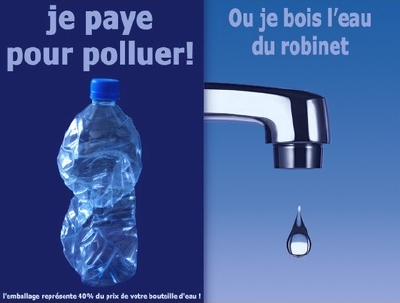 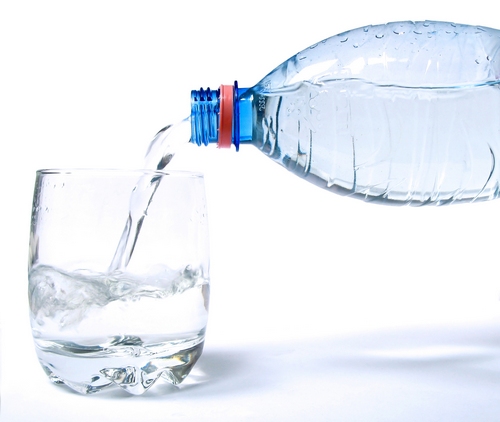 20
Questions / Réponses
Est-ce que je peux boire l’eau d’une source quand elle est claire :
Non! Une eau de source n’est pas forcément potable, elle peut contenir des microbes et te rendre malade.
Combien d’eau consommes-tu ?
Pour les toilettes tu utilises :
6 à 12 litres soit 4 à 8 bouteilles
Pour une douche :
60 à 80 litres soit 40 bouteilles d’eau
Pour le bain :
120 à 200 litres soit 80 bouteilles d’eau
L’eau ne se gaspille pas, dés que tu ouvres ton robinet tu disposes d’une eau potable à volonté. Mais tu ne dois pas oublier que les ressources en eau s’épuisent et se dégradent.
Alors moi, qu’est-ce que je peux faire?
J’utilise les douches plutôt que les bains, car une douche utilise en moyenne 60 litres d’eau. C’est 3 fois plus pour un bain!
Je ferme le robinet lorsque je me lave les dents, je ne laisse pas couler l’eau en continu car je gaspille jusqu’à 10 litres d’eau soit 7 bouteilles à chaque brossage.
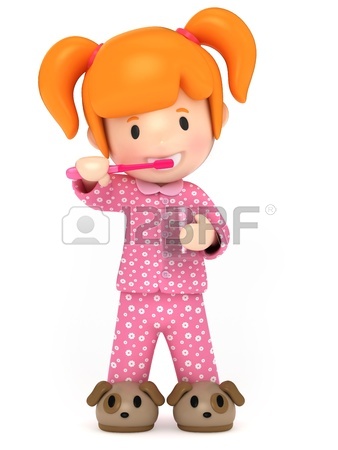 Sous la douche je ferme le robinet lorsque je me savonne!
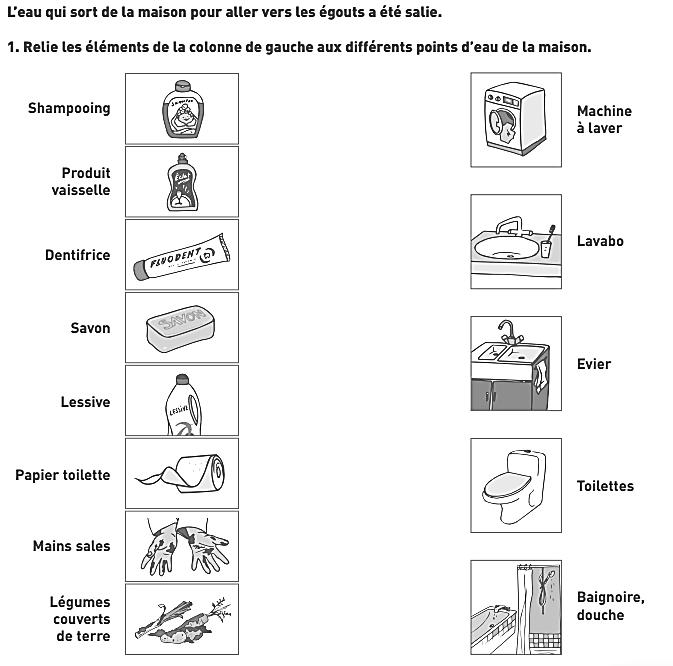 Les pollutions de l’eau douce ou de l’eau de mer sont dues aux activités de 
l’homme. 

Elles ont diverses origines: l’agriculture, 
les industries,
 les villes, 
les transports,
la vie quotidienne…

Voici un exemple de pollution de la vie quotidienne:
23
LA POLLUTION DE NOS RIVIERES
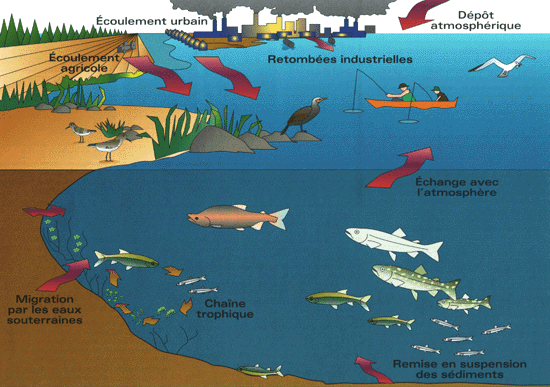 24
D’où provient la POLLUTION?
Comme nous venons de le voir, la qualité de l’eau qui coule dans nos rivières, dépend directement des activités humaines du bassin.

Activités majeures qui portent atteinte aux rivières.
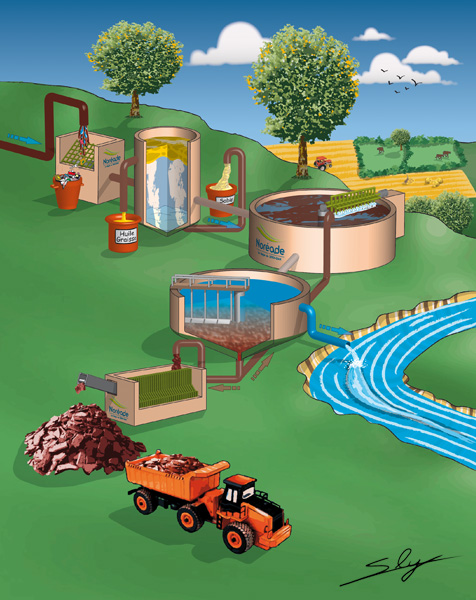 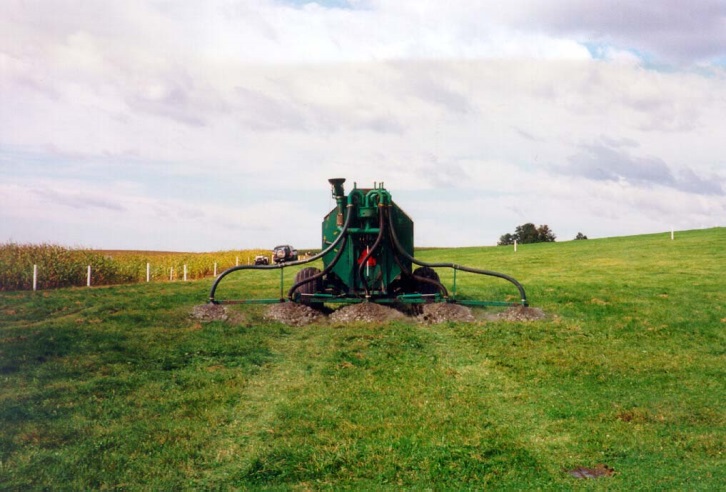 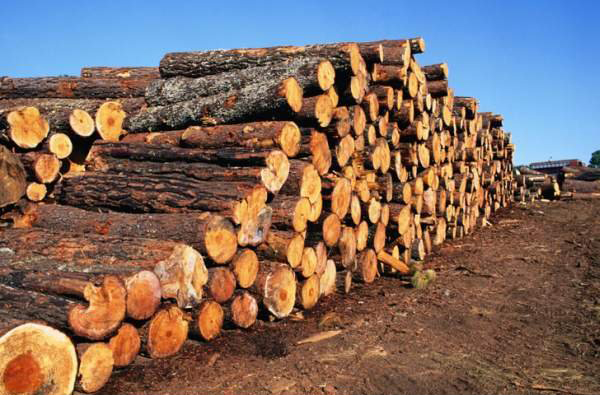 Produit de traitement du Bois (conservateurs)
Agriculture
(Engrais – Epandages)
Station d’épuration défaillantes
25
Voici une façon de polluer : La pollution agricole
Qu’est-ce que c’est?
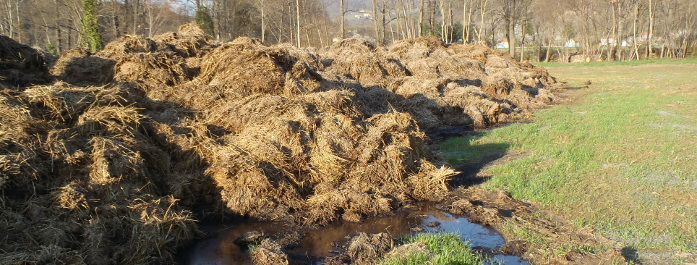 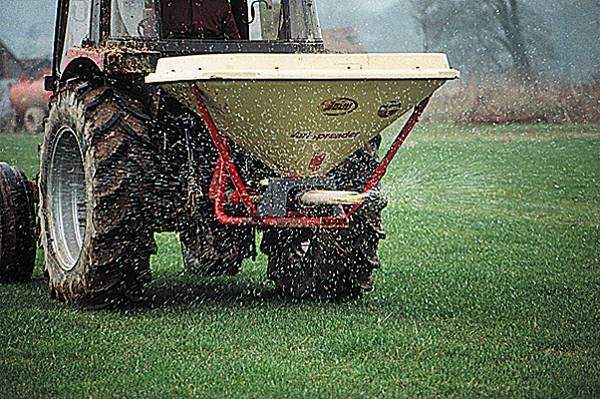 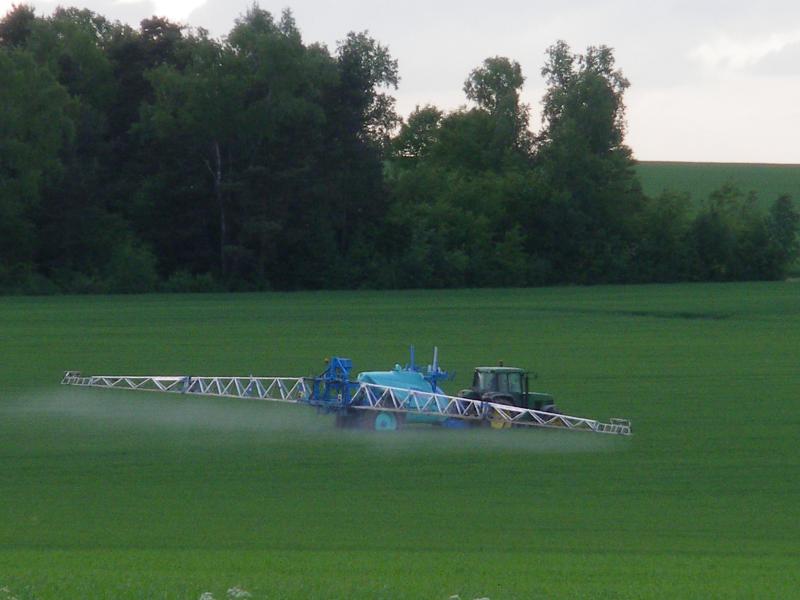 Déjection d’animaux
 près d’une rivière
Epandage d’engrais
Pulvérisation de pesticides
26
La pollution en mer et sur la plage vient des bateaux et des touristes qui jettent leurs déchets.
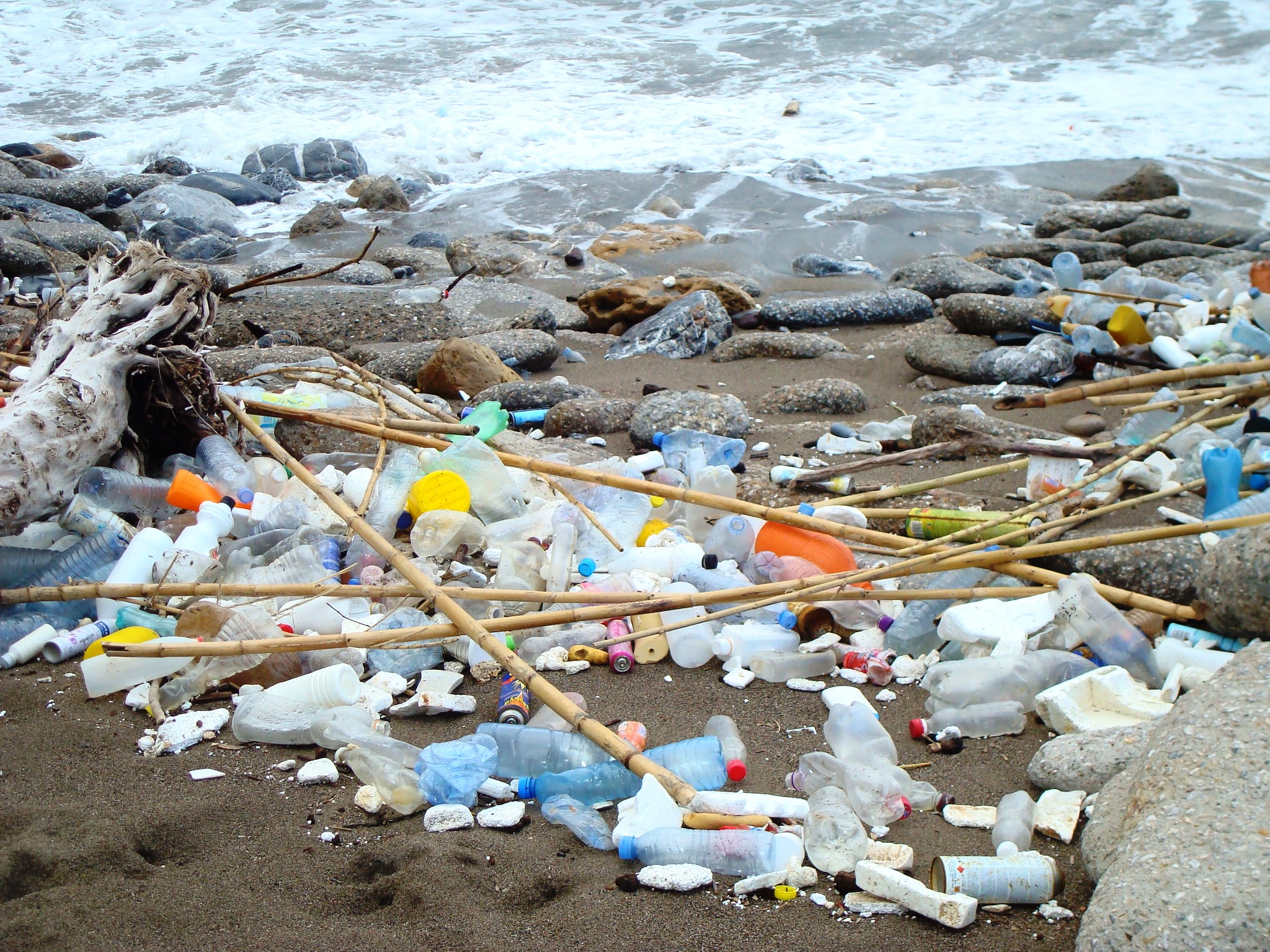 27
Comment comprendre la Pollution ?
Comment la repérer :
Analyse de l’eau
Prélèvement d’arthropodes
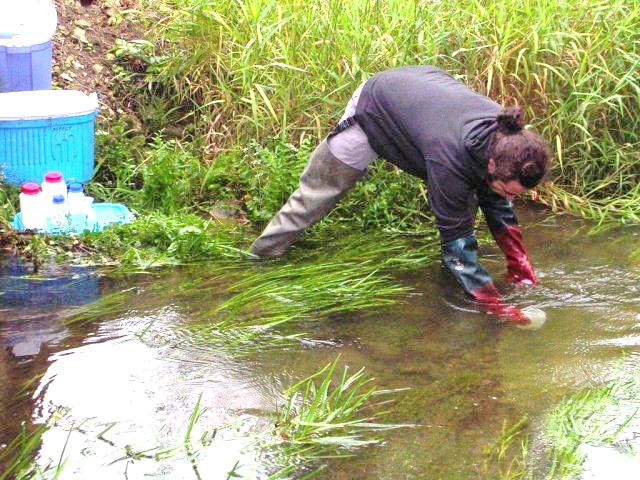 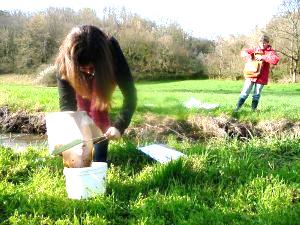 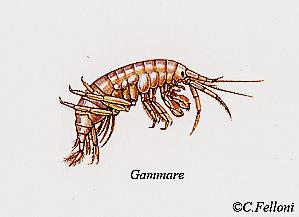 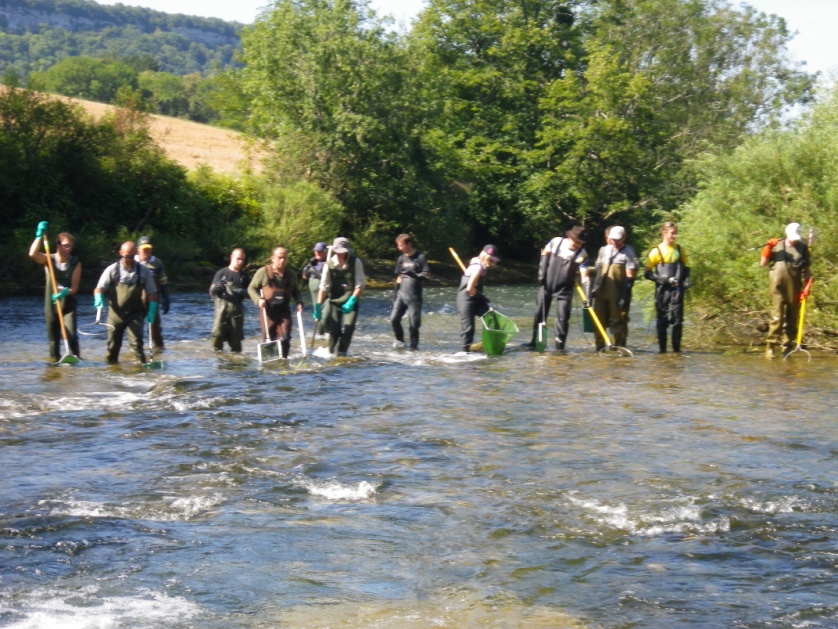 Pêche électrique
28
Et si tous les enfants du monde prenaient soin de notre planète!
29
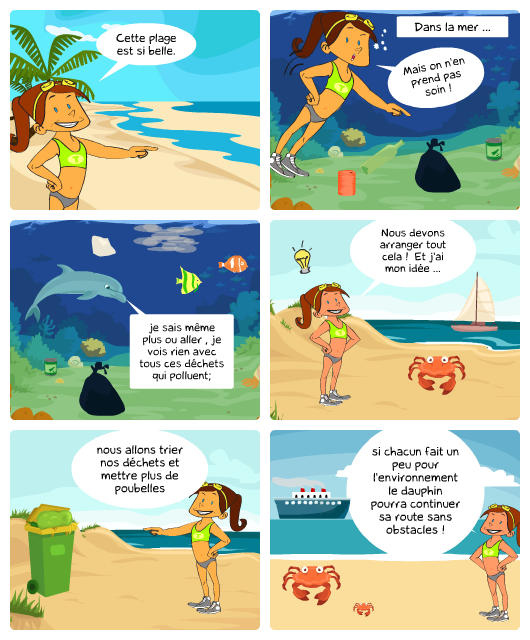 30
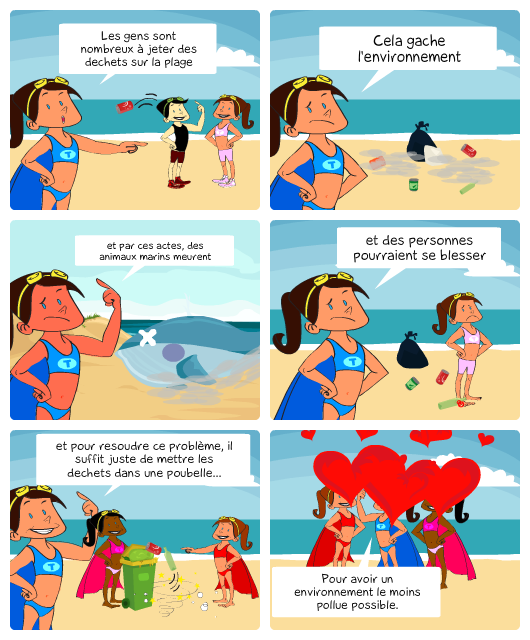 31
QUE FAIRE POUR MOINS POLLUER
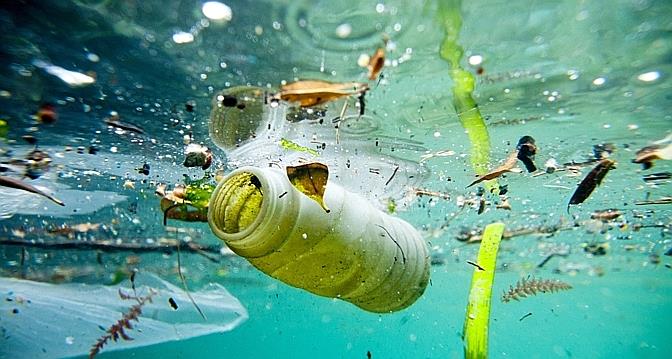 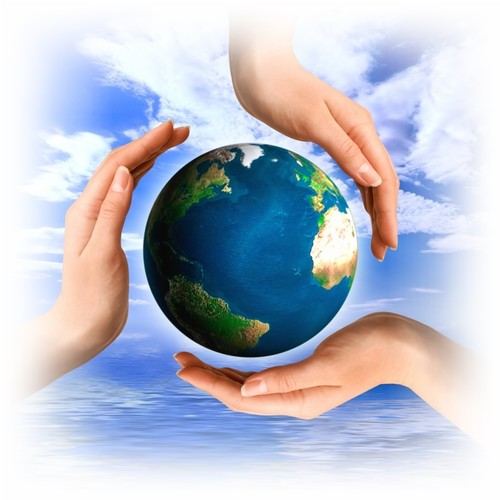 Notre planète quand elle est propre, 
ne trouves-tu pas qu’elle est plus belle
33
Merci de votre attention
34
JP – YT 2014
Cet exposé vous a été présenté par 
la Société de pêche de Colombier-Fontaine

Présentation réalisée par: 
        Monsieur Yves TOCHOT (présentation orale, animation) 
        Monsieur Jacques POULETTE (conception, réalisation)  
        Monsieur Daniel LUTTENAUER (support pédagogique) 
        Monsieur Alain GALLIOT (support pédagogique) 
---------------------------------------
JP - YT 2015/2016